Основные концепции современного образования
Понимание человека
Закономерности. Целостность образовательного процесса
Деятельностный подход
Теория учебной деятельности
Содержание образования
Этажи человека (сферы развития потенциала)
Показатели сформированности:

W – саморегуляция
ТЕЛО – здоровье
СОЗНАНИЕ – способ деятельности
ДУХ – наличие смыслов
Закономерности (законы) педагогики
Неразделимость составляющих процесса и результата образования (обучение, воспитание, развитие),  представляющего собой освоенные способы деятельности
Главным средством формирования образовательного результата является деятельность обучающегося
Эффективность образования определяется степенью соответствия его социальным запросам
Педагогический процесс – Образовательный процесс – Образовательный результат
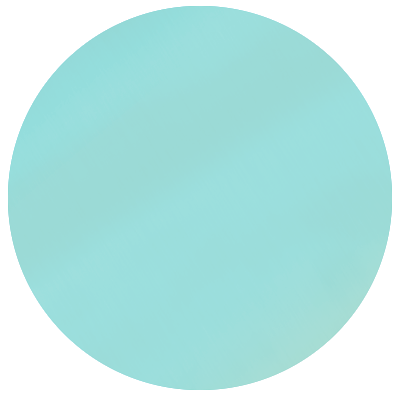 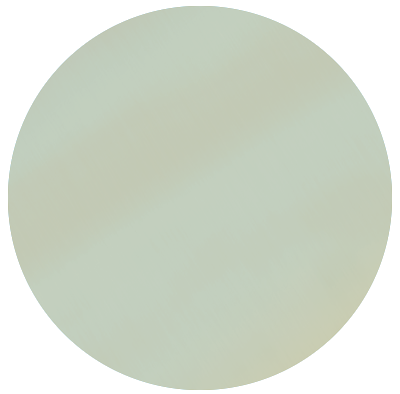 Воспитание –
Самовоспитание
Мировоззрение , идеалы, ценности,
Нормы и Привычки поведения,
Личность
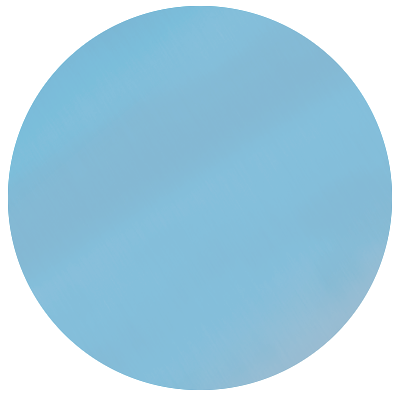 Обучение -  Учение -
ЗУН
Развитие – 
Саморазвитие - 
Мышление, чувства, способности
Образованность = обученность+воспитанность +развитость
Альтернативная т.зр.: Образование  - 4-ый процесс – обретение образа человека
Мотивация
Оценивание
Целеполагание
Цикл 
познавательной 
деятельности 
студента
Контроль
Информация
Коррекция
Обдумывание
Реализация
Планирование
Р    = освоенные способы Деятельности = ОПЫТ = Компетенции, как оспособленность
Опыт отличается уровнем освоенной деятельности
Де
Де
Модель педагогического процесса
(Иллюстрация 2-ой закономерности)
Р
Образовательный результат определяется характером деятельности (учения) студента
Образовательный
результат
Учение
Обучение
Спираль развития
Элементы Деятельности:
Мт + Ц + И + О + Пл + Реализация + Кп + Кр + Оц
Мт2 > Ц > И > О > Пл > Реализ > Кп > Кр > Оц >Mт3
Мт > Ц > И > О > Пл > Реализ > Кп > Кр > Оц >Мт2
Типы педагогических процессов
Открытое образование
Не ограниченно временными и пространственными рамками.
Студент - субъект в ситуации вариативных образовательных возможностей, в которых он должен сделать ответственный выбор.
Цель - развитие субъектности и индивидуальности человека, при активной его самореализации.
Разнообразие используемых способов постижения жизни, обеспечивающих целостное восприятие действительности и многогранность опыта человека